Hemşirelikte Etik
Öğretim Görevlisi
Meltem ÖZDUYAN KILIÇ
Etik
Yunanca ‘Ethos-Ethike’ kelimelerinden türemiştir. 
Törebilim, Ahlak bilim.
Doğru ve yanlış ölçütleridir, değerler çatıştığında en iyi durumun ne olduğunu saptayan sistematik, eleştirel, rasyonel, savunulabilir, entelektüel bir yaklaşımdır. 
Çeşitli meslek kolları arasında tarafların uyması veya kaçınması gereken davranışlar bütünü 
(TDK Güncel Türkçe Sözlük)
Deontoloji
Ödev bilimi (TDK, Güncel Türkçe Sözlük)
Bir hareketin doğruluğunun ya da yanlışlığının, neden olduğu sonuçlardan ziyade yapılan hareketin doğasına dayandığı görüşünü ileri sürmektedir.
Deontoloji
Herhangi bir eylemin temelinde yatan ödev duygusu…

Mesleki etik kuralların büyük bir kısmı Deontolojik ilkelere dayanmaktadır.
Meslek
Belli bir eğitim ile kazanılan, sistemli bilgi ve becerilere dayalı, insanlara yararlı mal üretmek, hizmet vermek ve karşılığında para kazanmak için yapılan, kuralları belirlenmiş iş.
(TDK Güncel Türkçe Sözlük)
Meslek Ölçütleri
Toplumun sağlığı ve insanlık için hayati olan hizmetleri sunmalı,
 Araştırmalarla sürekli yenilenen ve geliştirilen bir bilgi birikimi olmalı,
Hizmet entellektüel aktiviteleri içermeli ve bireysel sorumluluk alma hizmetin güçlü bir özelliği olmalı,
Meslek üyeleri yüksek öğrenim ( lisans ) veren kurumlarda eğitilmeli
Meslek Ölçütleri
Meslek üyeleri kendi politika ve davranışlarının kontrolünü elinde tutmalı ve bağımsız olmalı,
Meslek üyelerinin verdikleri hizmet onları güdülemeli,
Uygulama standartlarını belirleyip, mesleğin gelişimini destekleyen bir mesleki örgütü olmalıdır.
Meslek üyelerini yönlendiren ve mesleki kararlarına rehberlik eden etik kodlar olmalı,
Sağlık Alanında Etik Kodlar
Kod; kavramsal olarak belirli bir grup ya da ülke içindeki insanların nasıl davranmaları gerektiğini gösteren yazılı kurallar. 
Mesleki etik kodlar, tüm meslek üyelerinin uyması gereken ilkelerdir. Uyulmaması halinde o meslek birliği kişiyi zorlar, yaptırım uygular ve belirlenmiş cezalara çarptırır.  
Mesleğin bir etik kodunun olması, uygulamalarda meslek üyelerinin abartılmış bireysel otoritelerini önler ve meslek grubu içinde belli bir disiplin ortamı sağlar.
Hemşirelikte Etik Kodlar
Hemşirenin temel işlevi hasta ya da sağlıklı bireye yardım etmek, amacı ise sağlıklı ya da hasta bireyi eğiterek kendi gereksinimlerini karşılamasında gerekli desteği sağlamaktır. Bunun için de etik ilkeleri bilme sorumluluğu vardır.
Hemşirelik mesleğinin ilk etik kodları olarak Florance Nightingale Andı düşünülebilir.
Florance Nightingale Andı
‘Tanrı’nın ve bu meclisin huzurunda hayatımı saflık içinde geçireceğime ve mesleğimim sadakatle yerine getireceğime ant içerim.
Her türlü zararlı şeylerde kaçınacağım; zararlı olan ilacı kullanmayacağım ve bilerek vermeyeceğim.
Mesleğimin standardını korumak ve ilerlemek için elimden geleni yapacağım.
Bana verilen her türlü sırrı ve mesleğimi icra için çağrıldığımda edindiğim ailevi bilgileri saklayacağım.
Hekim, görevini yaparken ona sadakatle yardım edeceğim ve kendimi bakımından sorumlu olduklarıma adayacağım.’
(Aktaran: Sümen, 2017)
1950 Amerikan Hemşireler Birliği (ANA)

1953 Uluslararası Hemşirelik Konseyi (ICN)

1985 Kanada Hemşireler Birliği
Türk Hemşireler Derneği’nin Etik Kodları
Zarar Vermeme/ Yararlılık
Özerklik/ Bireye Saygı
Adalet ve Eşitlik
Mahremiyet ve Sır Saklama
Zarar Vermeme/ Yararlılık
Hemşire insan hayatının korunması gereken en yüce değer olduğunu ve bu değerden hiçbir koşulda vazgeçilemeyeceğinin bilinci ile çalışır.
Hemşire bireylerin ilgisizlik, deneyimsizlik ya da ihmal nedeniyle zarar görmesini önlemeye çalışır.
Hemşire, uygulamalarının hizmet verdiği bireyler için oluşturabileceği risklerin farkında olup, bu risklerin en aza indirilmesini sağlamaya çalışır. 
Hemşire hizmet verdiği bireylerin tıbbi uygulamalar ve/veya klinik araştırmalar nedeniyle zarar görmelerini önlemeye yönelik girişimlerde bulunur.
Zarar Vermeme/ Yararlılık
Hemşire hizmet verdiği bireylerin güvenliğini sağlamaktan, güvenliği için gerekli önlemlerin alınmasına yönelik girişimlere katılmaktan ve uygulamaktan sorumludur.
Hemşire hizmet verdiği bireylere, gereksinimleri doğrultusunda, bilim ve teknolojinin olanaklarından yararlanarak güvenli hemşirelik bakımını bütüncül bir yaklaşımla verir.
Hemşire; işkenceye, zalimce yapılan insanlık dışı davranışlara ya da aşağılayıcı hiçbir işleme katılmaz ve onaylamaz.
Özerklik / Bireye Saygı
Bireye Saygı?
Özerklik?
Özerklik/ Bireye Saygı
Hemşire, insan onuru ve bütünlüğüne saygının ifadesi olan özerkliğe saygının insan haklarının temel dayanağı olduğunun bilincindedir.
Hemşire, bireylerin inanç, değer ve gereksinimlerini göz önüne alarak hizmet eder.
Hemşire, hizmet verdiği bireylerin bakım konusunda doğru, yeterli ve anlayabileceği bir biçimde bilgilenmelerini sağlar.
Hemşire, hastanın kendisi dışında, bilgilendirilmesini istediği kişileri belirlemesine saygı gösterir.
Özerklik/ Bireye Saygı
Hemşire bireyin herhangi bir yanıltma ve baskı altında kalmaksızın, bakımı konusunda karar verme ve seçme hakkına saygı gösterir ve bu konuda gerektiğinde bireyi savunma rolünü üstlenir.
Hemşire; bireyin bakımı, tıbbi uygulamalarını ve tedaviyi reddetme hakkına saygı gösterir.
Hemşire hizmet verdiği bireylerin bedensel bütünlüğüne yönelik müdahale içeren hemşirelik uygulamaları öncesinde bireyin sözlü ve/veya yazılı rızasını alır.
Özerklik/ Bireye Saygı
Hemşire karar verme yeterliliğine sahip olmayan bireylerde bedensel bütünlüğüne yönelik müdahale içeren hemşirelik uygulamaları öncesinde bireyin yasal temsilcisinin sözlü ve/veya yazılı rızasını alır.
Hemşire acil durumlarda bireyin yaşamını korumak üzere gerekli hemşirelik bakımını rıza almaksızın uygular.
Vaka
C. 45 yaşında bir kadındır. Aylık geliri düşük, sağlık sigortası yoktur. Günde 3 paket sigara içmektedir ve ciddi KOAH hastasıdır. Tekrarlayan ataklar ile sürekli sağlık kurumuna baş vurmaktadır. Bir atak sırasında hemşire “ Sigara içmeye devam edersen kendini öldüreceksin.” C. Hemşireye şu cevabı verir:
- Beni anlamıyorsunuz, yalnız yaşıyorum ve hiç kimsem yok. Sağlık durumum yüzünden hiçbir zaman çalışamayacağım. Hayattaki tek zevkim sigara içmek.
Vaka - Sorular
Hemşire C.’nin özerkliğini ne kadar ihlal etmektedir?
Hemşirenin davranışını bireye saygı kapsamında nasıl değerlendirirsiniz?
C.’nin sigara içmeyi seçme hakkı var mıdır?
Ne dereceye kadar baskı yapılabilir?
Siz olsanız ne yapardınız?
Adalet ve Eşitlik
Hemşire tüm insanların eşit haklara sahip olduğu bilinciyle bireyler arasında ırk, dil, din, yaş, cinsiyet, inanç, sosyal ve ekonomik durum ve siyasi görüş ayrımı gözetmeksizin hizmet verir.
Hemşire hizmet sunarken kişisel çıkar gözetmeden herhangi bir kişiyi ya da kuruluşla mesleki değerleriyle çatışabilecek çıkar ilişkisine girmez.
Hemşire hizmet verirken bireylerin gereksinimleri doğrultusunda zamanın, emeğin ve diğer kaynakların adil dağılımını sağlar.
Vaka
A hastanesinin yoğun bakım kliniğinde hemşire olarak çalışmaktasınız. Çalıştığınız birimde 100 gündür yatan yabancı uyruklu bir hasta var. Hastanın yoğun bakım ihtiyacı bulunmamakta, ancak aile hastanın evde bakımı konusunda ikna edilememektedir. Bunun üzerine klinik sorumlu doktoru sizden hastanın isteminde bulunan tedavileri yapmamanızı ve vital bulguları kaydederken sistolik kan basıncını 75 mmHg’nın altında göstermemenizi istedi. 
Adalet/eşitlik açısından vakayı değerlendiriniz.
Yasal sorumluluklar açısından vakayı değerlendiriniz.
Ne yapardınız?
Mahremiyet ve Sır Saklama
Hemşire hizmet verdiği bireyin fiziksel, ruhsal ve sosyal açılardan mahremiyetinin korunmasını sağlar.
Hemşire hizmet verdiği bireyin kendisi ya da ailesi ile ilgili olarak paylaştığı bilgileri yasal zorunluluk ve kendinin ya da üçüncü kişilerin hayatını tehdit eden bir zorunluluk olmadığı sürece bireyin rızası olmaksızın başka bireylerle paylaşamaz.
Hemşire hizmet verdiği bireylerle ilgili kayıtların gizliliğine özen gösterir ve kayıtlara hastanın bakım ve tedavisi ile doğrudan ilgili olmayan kişilerin ulaşmasını engelleyici önlemleri alır.
Mahremiyet ve Sır Saklama
Hemşire bildirimi zorunlu olan durumlarda, bildirim nedeniyle oluşabilecek zararlardan bireyi koruyucu önlemleri alır.
Hemşire bakım verdiği bireylere gizliliğin sınırları ve hangi durumlarda gizlilik ilkesine uyulacağı hakkında ön bilgi verir.
VAKA- Piergiorgio Welby
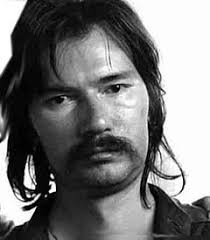 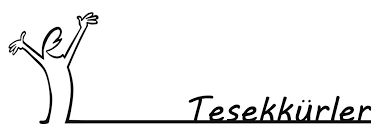